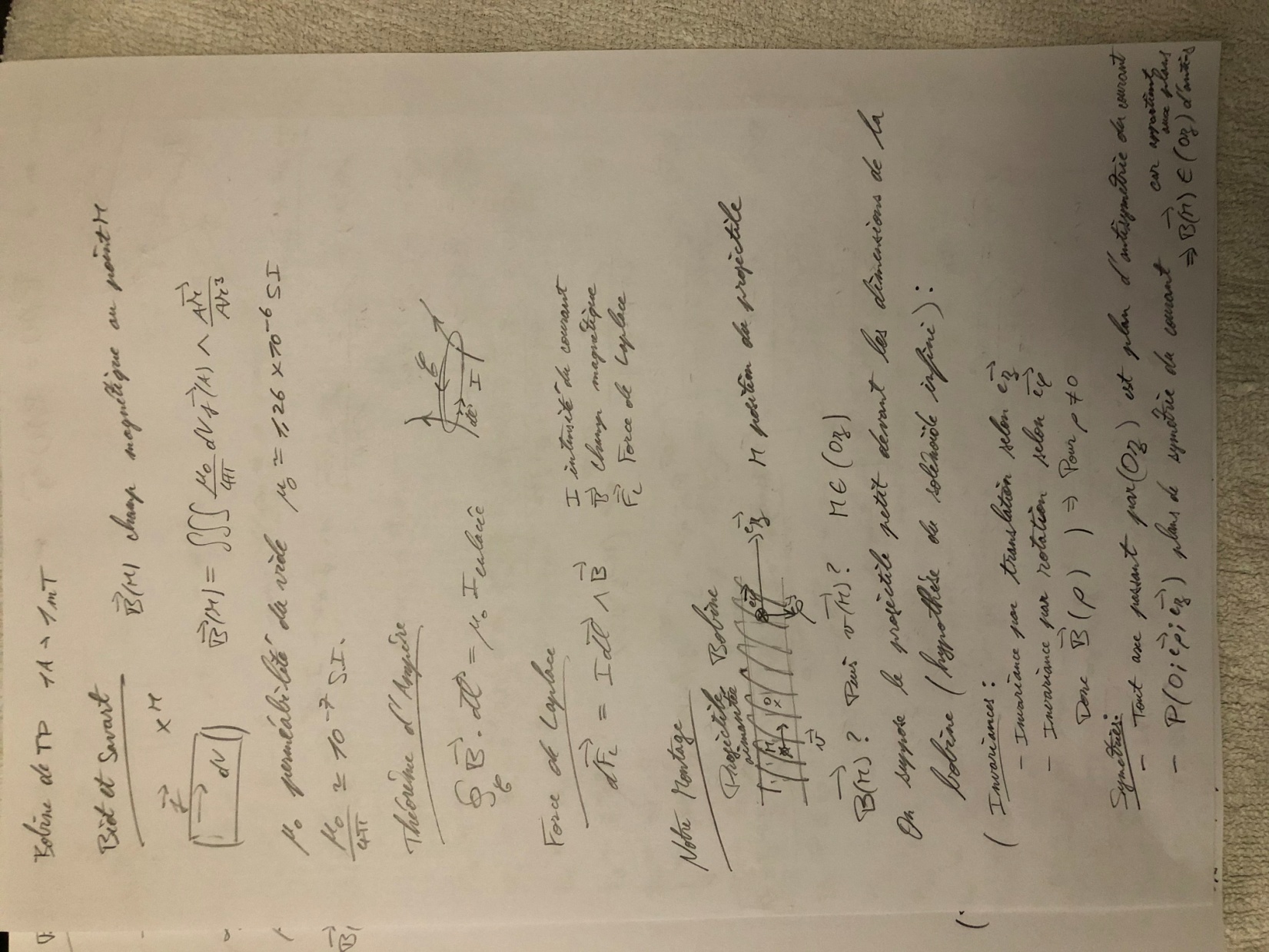 Rappels des formules et de notre montage
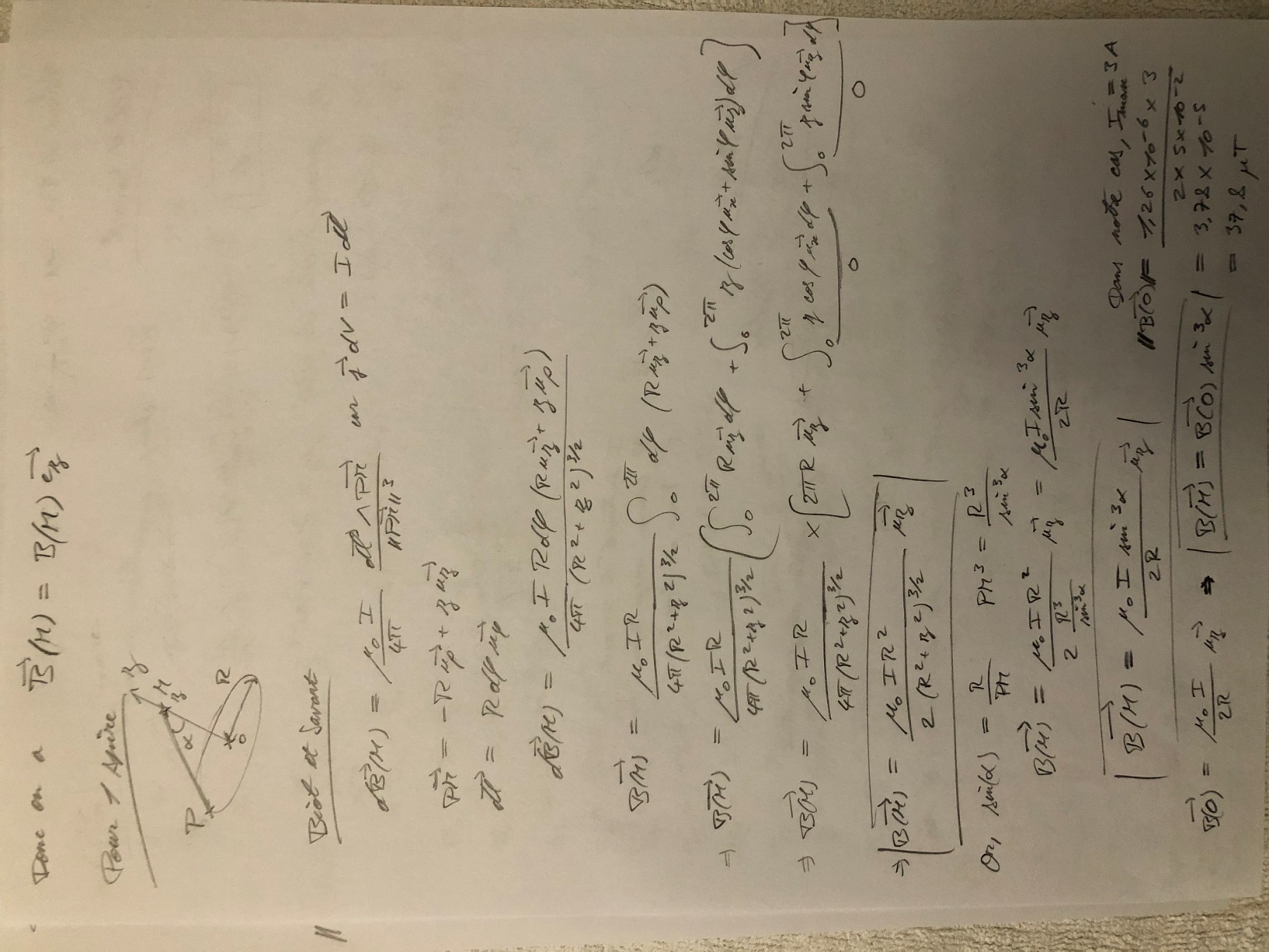 Calcul de l’expression du champ magnétique au centre d’une spire
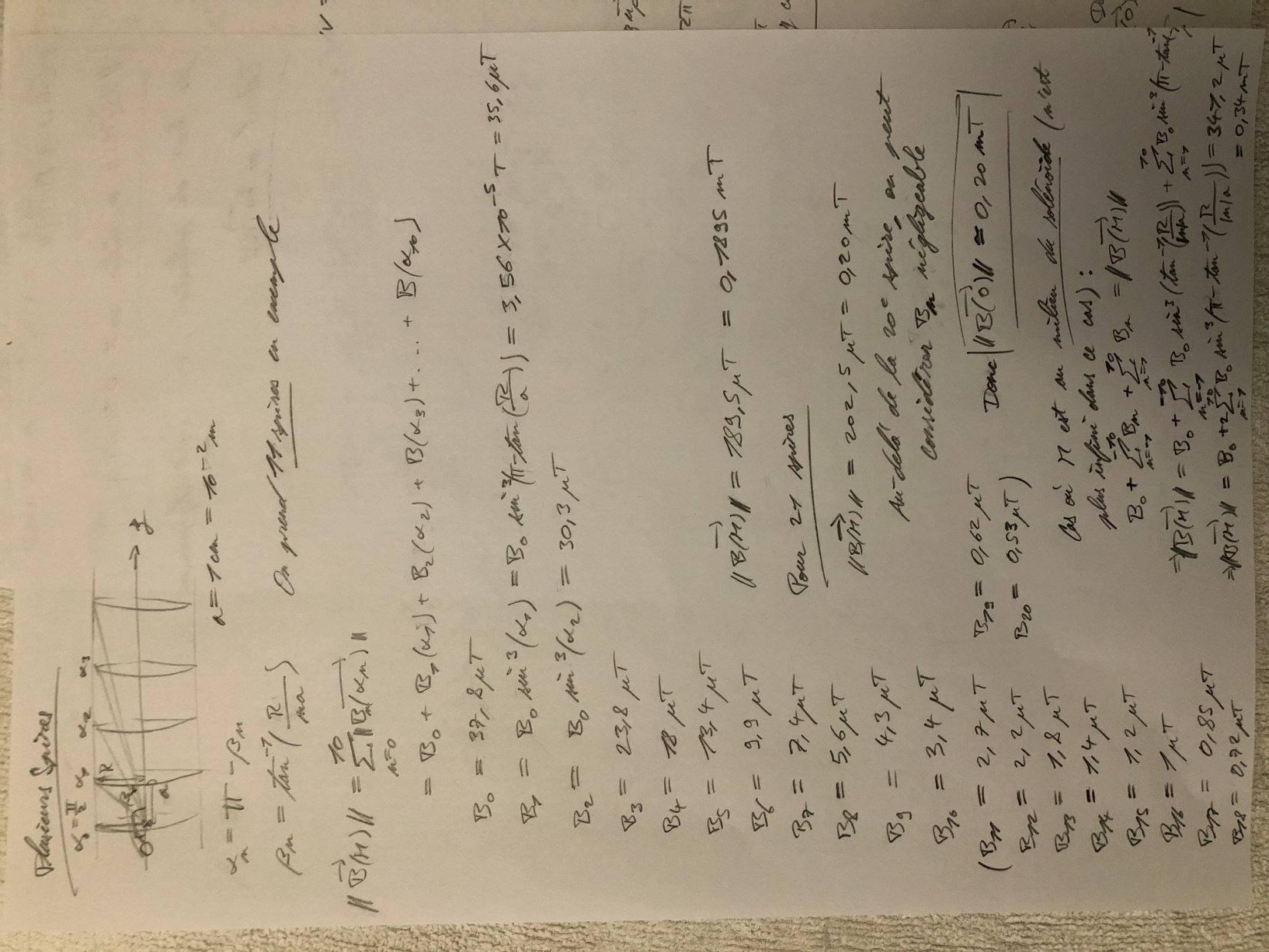 Calcul du champ magnétique dans la bobine
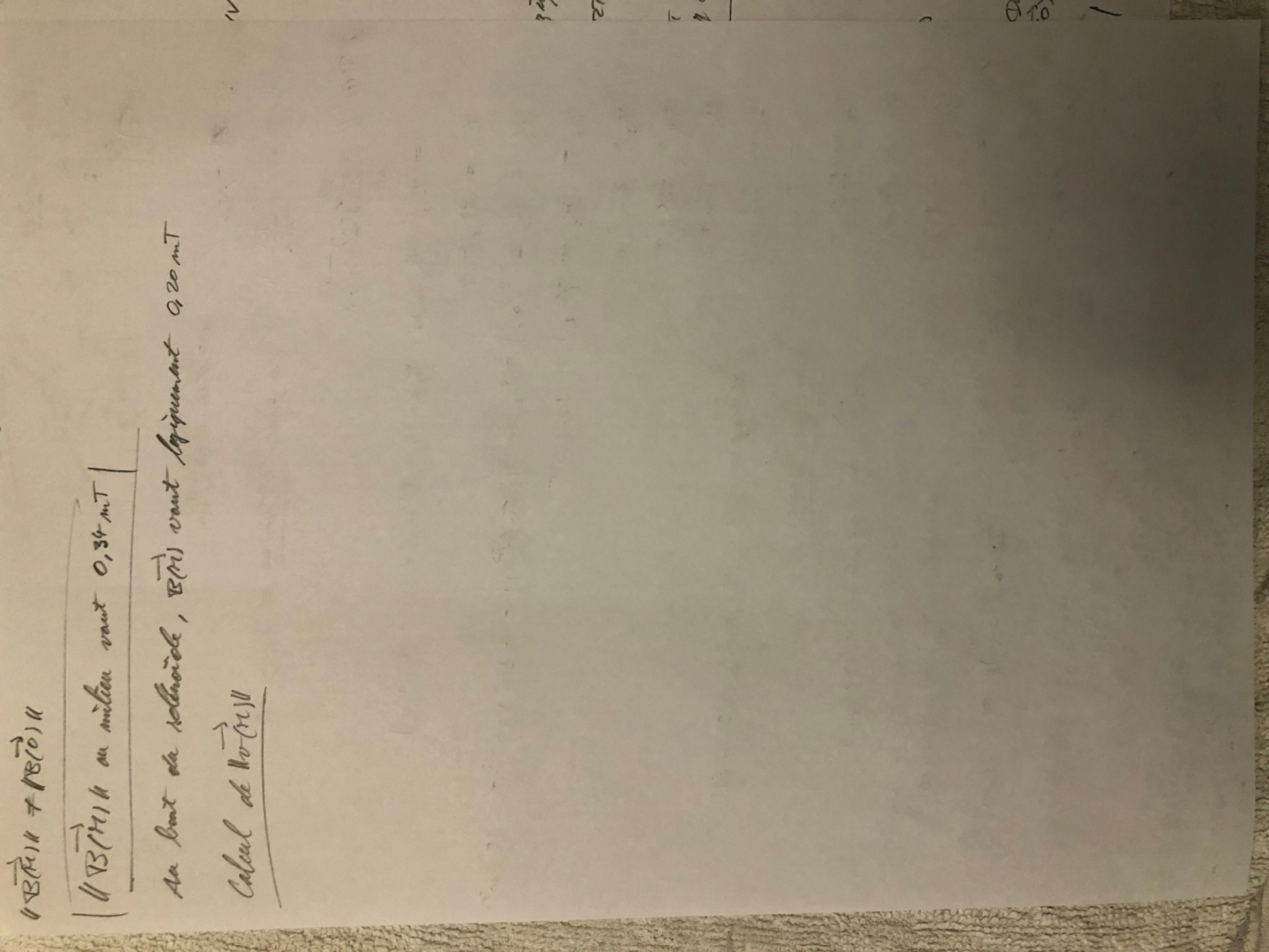 Conclusion sur la valeur du champ magnétique